Sumo Primero
Caras, aristas y vértices
2º básico. Unidad 4.
Capítulo 14: Cuerpos.
Para reconocer los elementos de paralelepípedos y cubos.
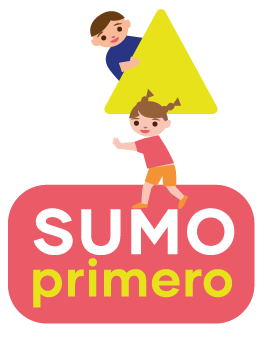 Observa la forma que tiene la caja.
3
¿Cuál es el nombre de estas partes de la caja?
Observa la forma que tiene la caja.
3
Las partes planas de una caja 
se llaman caras.
Observa las caras de la caja.
Cada línea recta en la que se juntan dos caras
 se llama arista.
Contemos la cantidad de aristas que tiene la caja.
Contemos la cantidad de aristas que tiene la caja.
La caja tiene 12 aristas.
El punto donde se encuentran las aristas se llama vértice.
Contemos la cantidad de vértices que tiene la caja.
La caja tiene 8 vértices.
Contemos la cantidad de caras, aristas y vértices que tienen los siguientes cuerpos:
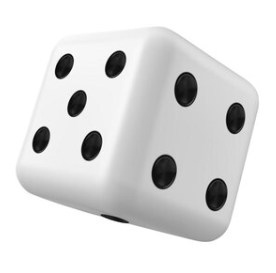 6 caras
12 aristas
8 vértices
Contemos la cantidad de caras, aristas y vértices que tienen los siguientes cuerpos:
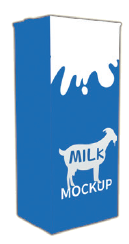 6 caras
12 aristas
8 vértices
Desafío: Busca en el entorno otros objetos que tengan estas formas.
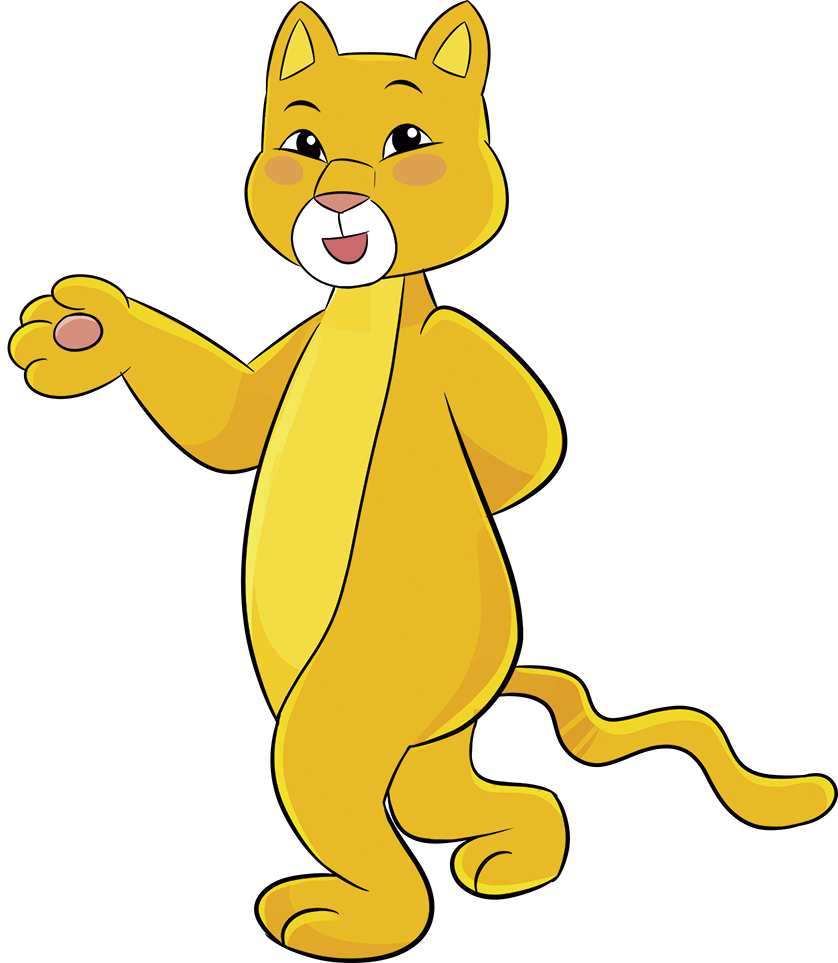